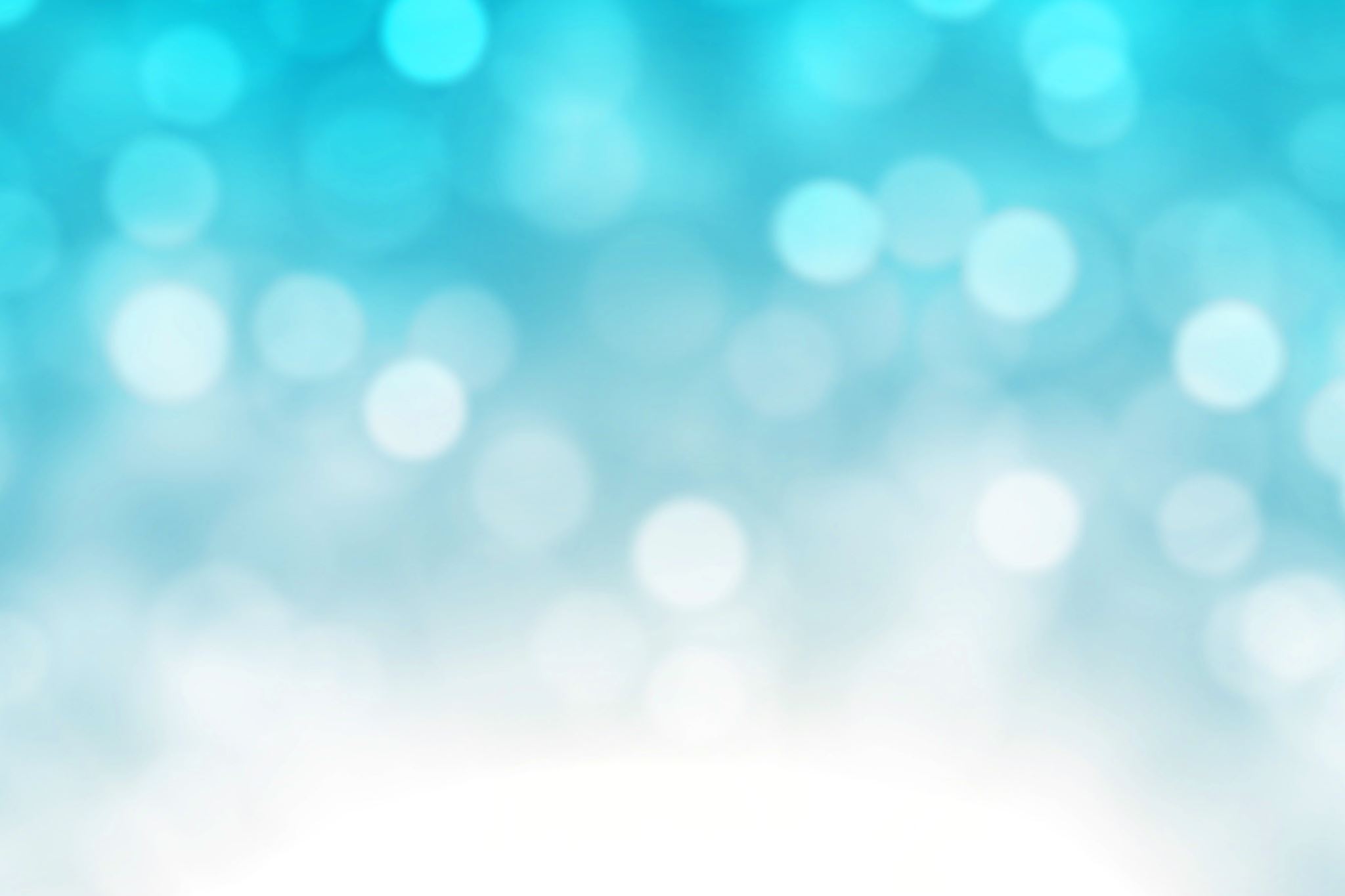 Internet address:
http://eraplusproject19.over-blog.com/

Login:
Email address: eraplusproject19@gmail.com
Password: erasmus2019

Posting materials:
Select Pages in left menu
Select your country
Click Add a section here
Select type of material you want to add
Edit the material
Click Preview button (if you need)
Click Update button
Era+ Integrated learning challenges
Editing the project blog
Connect in editing mode
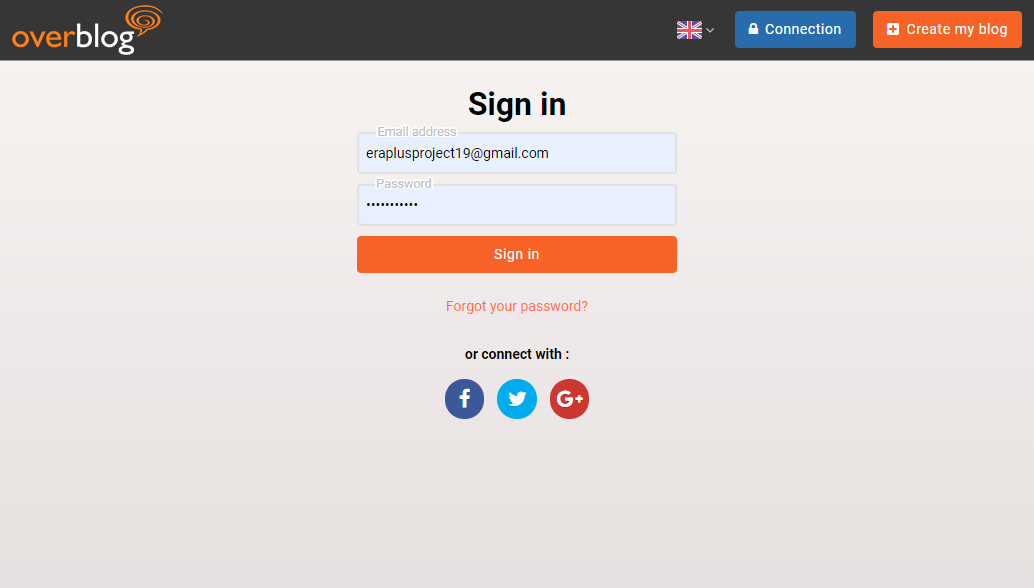 Internet address:
http://eraplusproject19.over-blog.com/
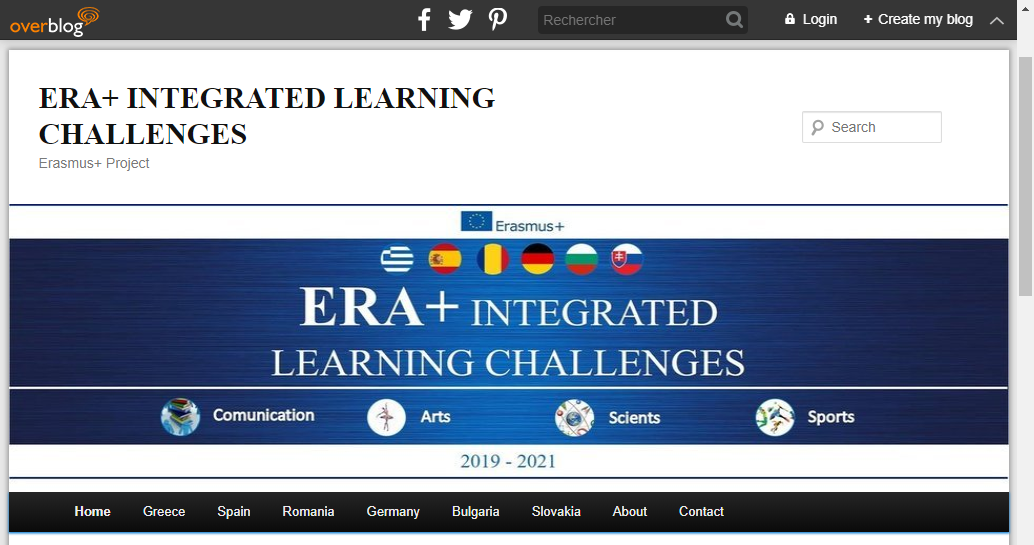 Sign in:
Email address: eraplusproject19@gmail.com
Password: erasmus2019
1. Select Pages in left menu              2. Select your country
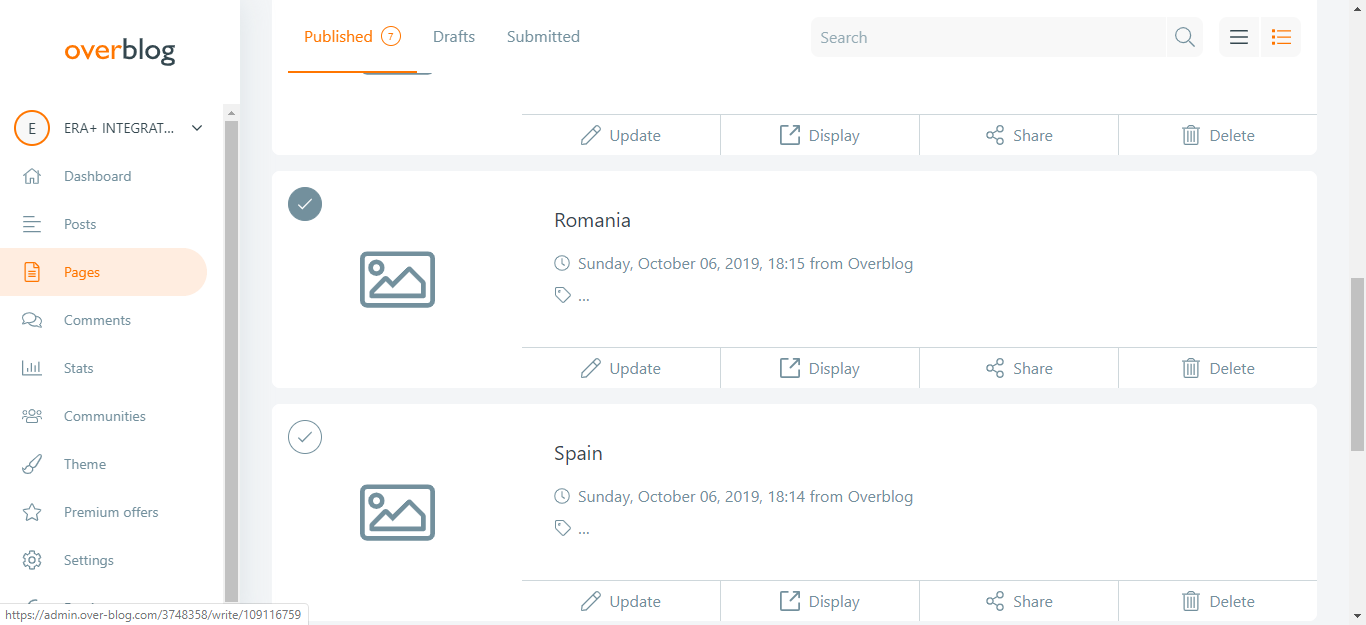 3. Click Add a section here    4. Select type of material
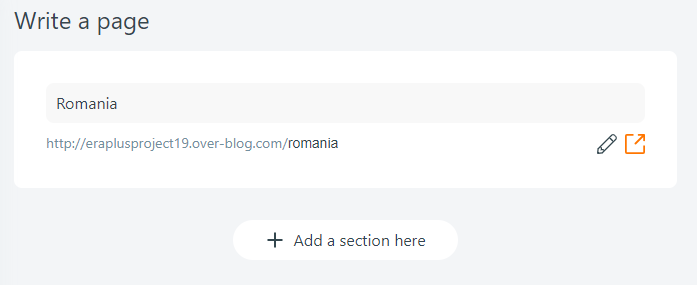 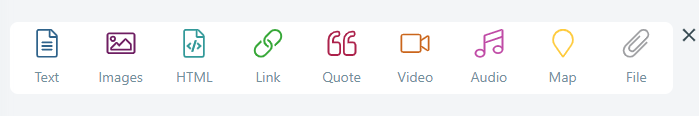 5. Edit material                (6. Click Preview)                  7. Click Update
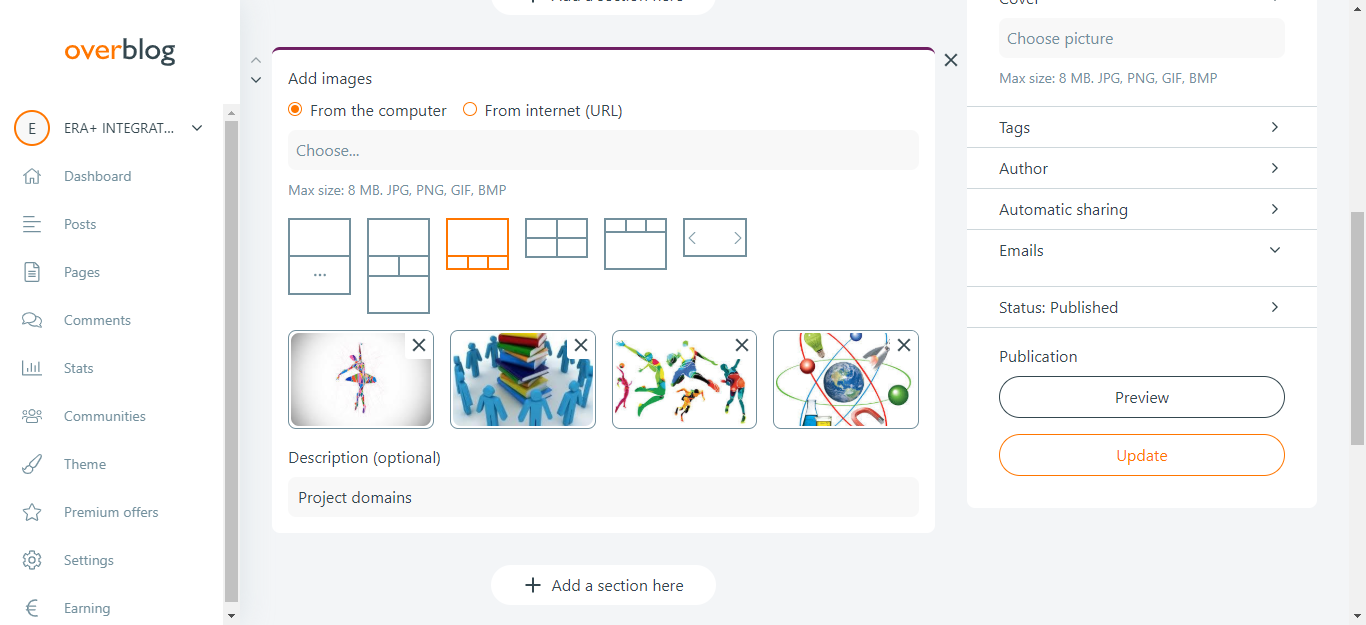 Delete post
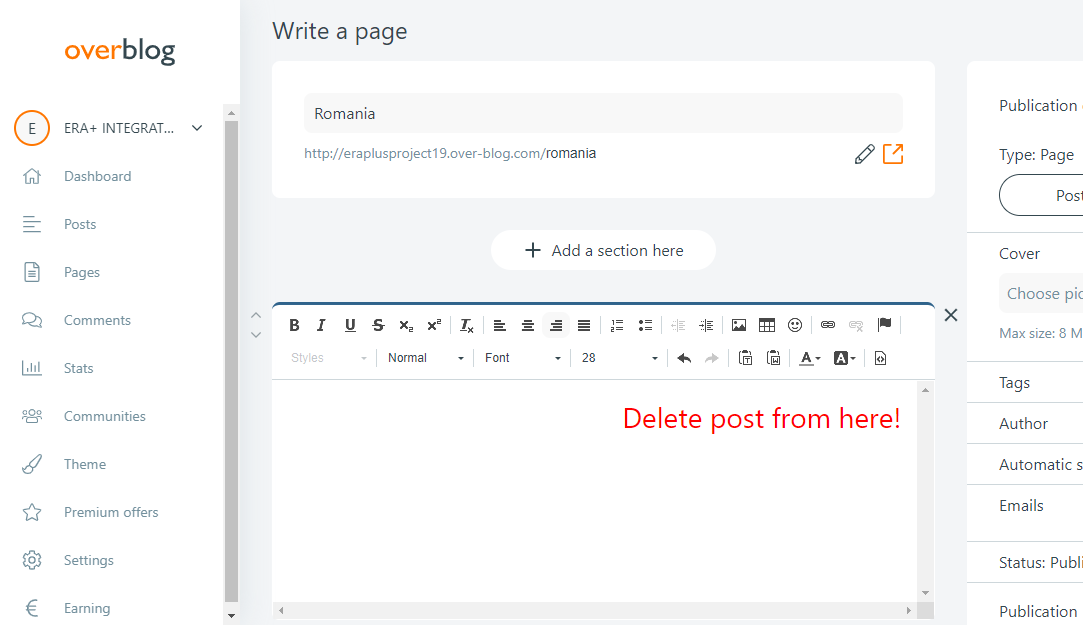 Delete only when you are IN your page!